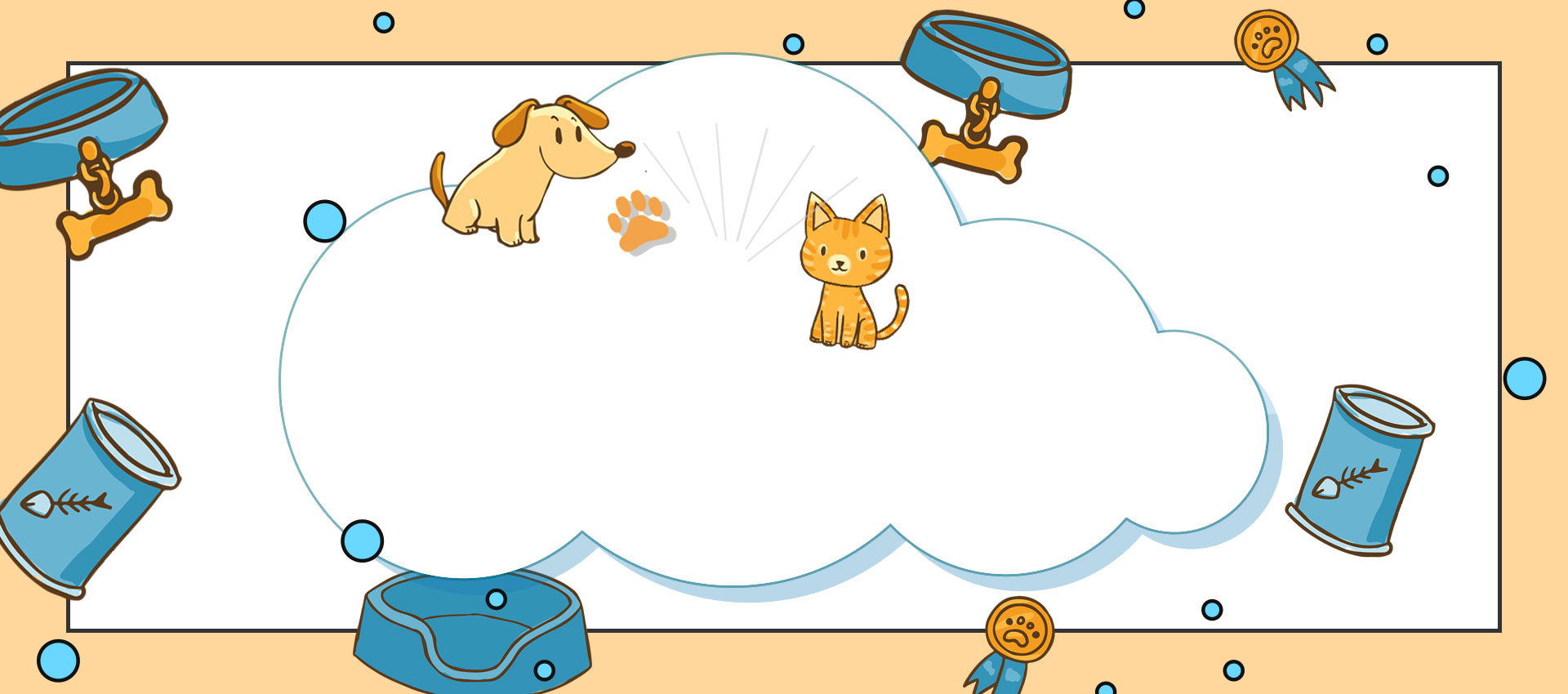 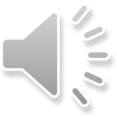 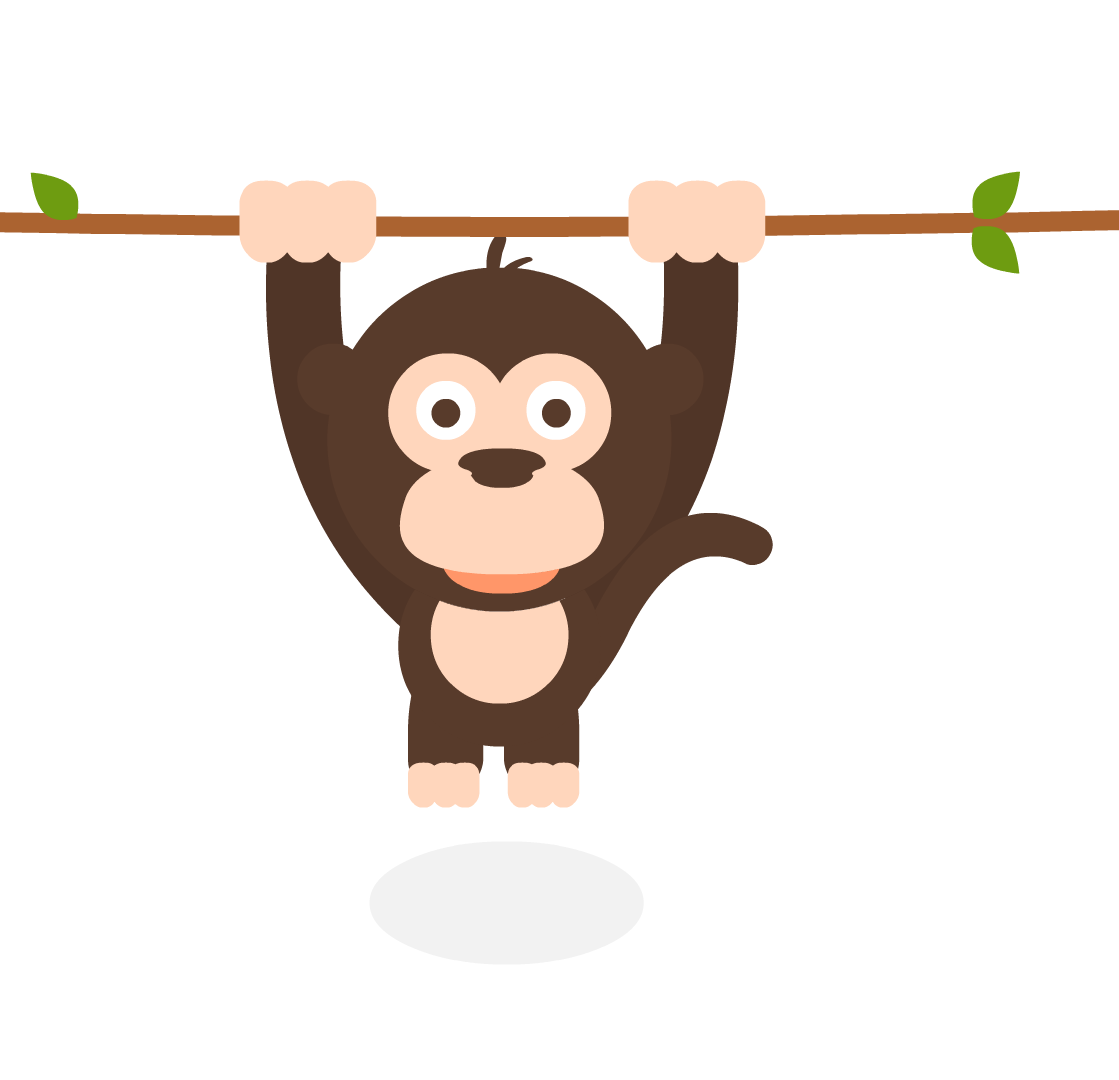 Luyện tập
(Tr 83)
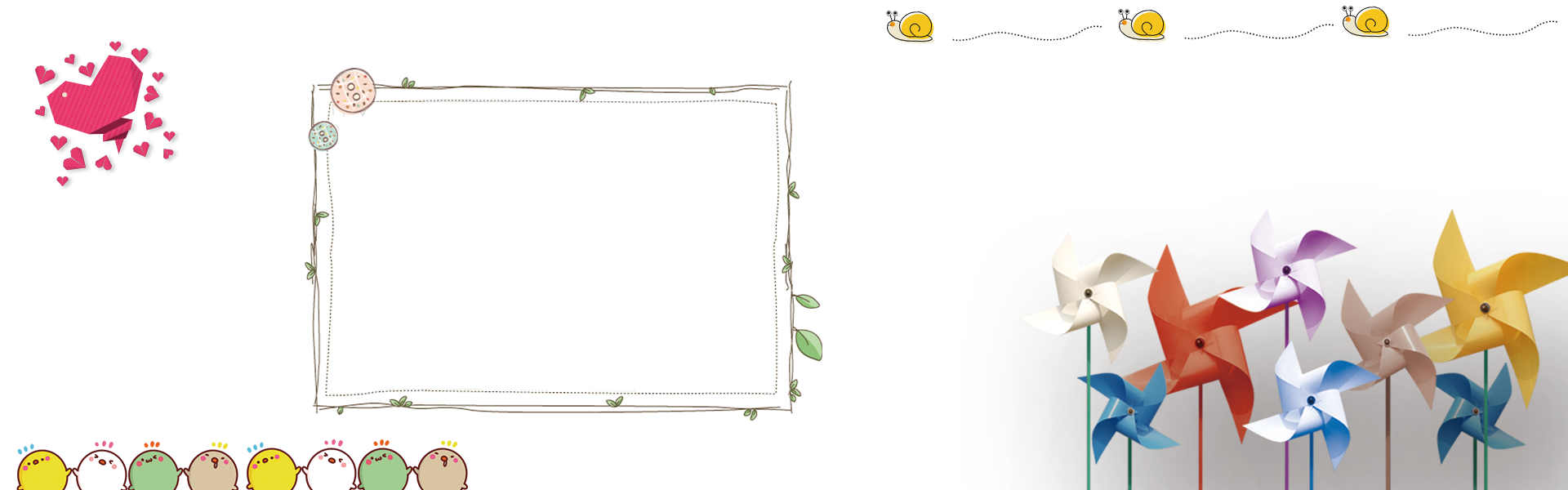 Thứ năm ngày 16  tháng 12 năm 2021
Toán
Tiết 74: Luyện tập (Trang 83)
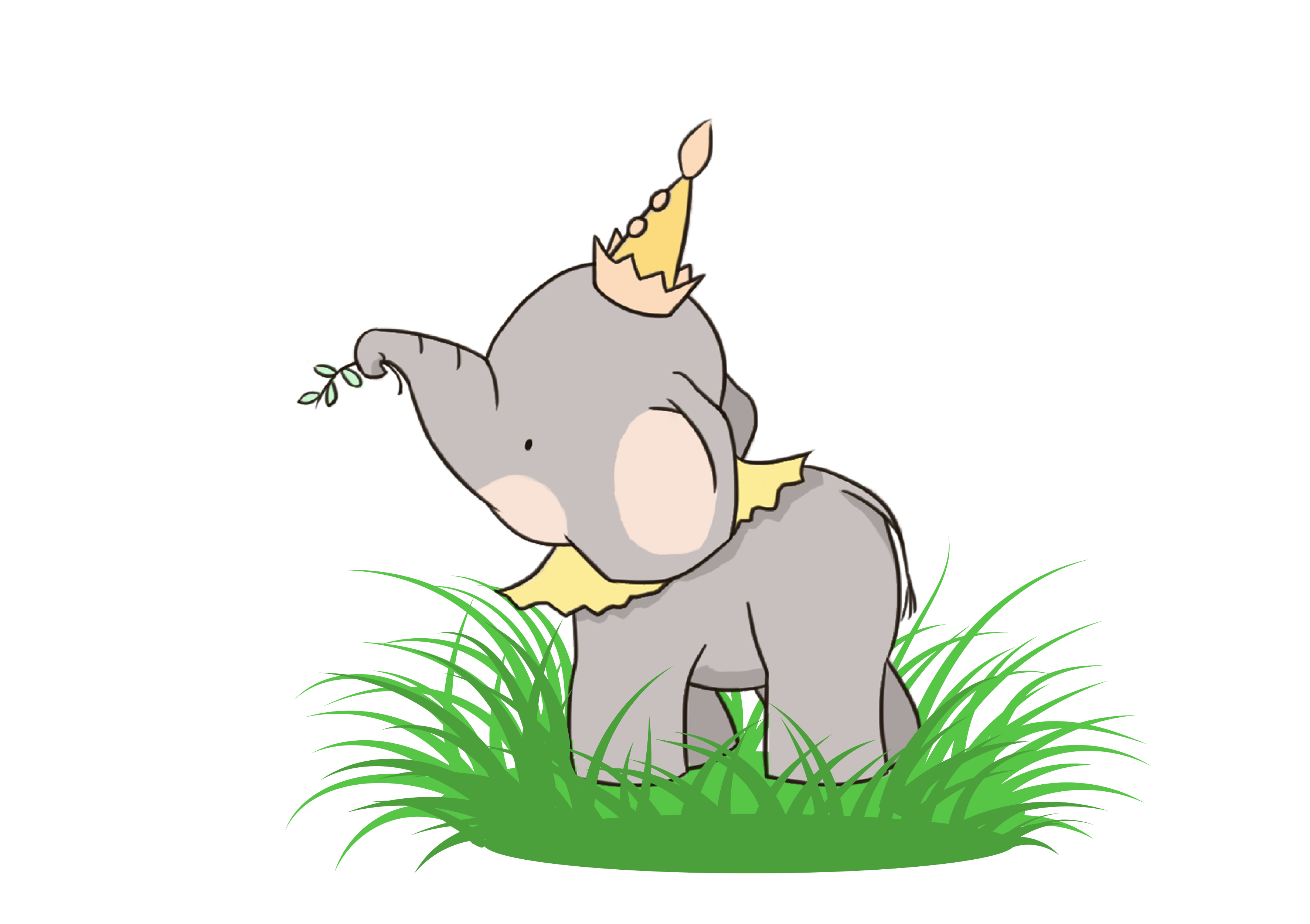 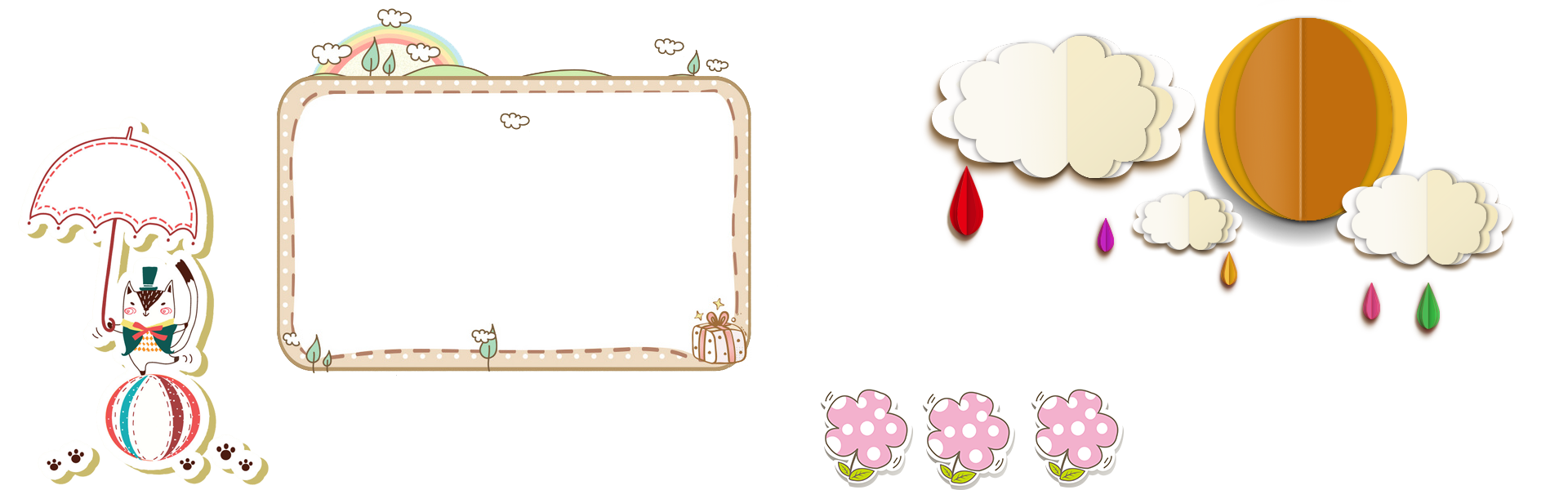 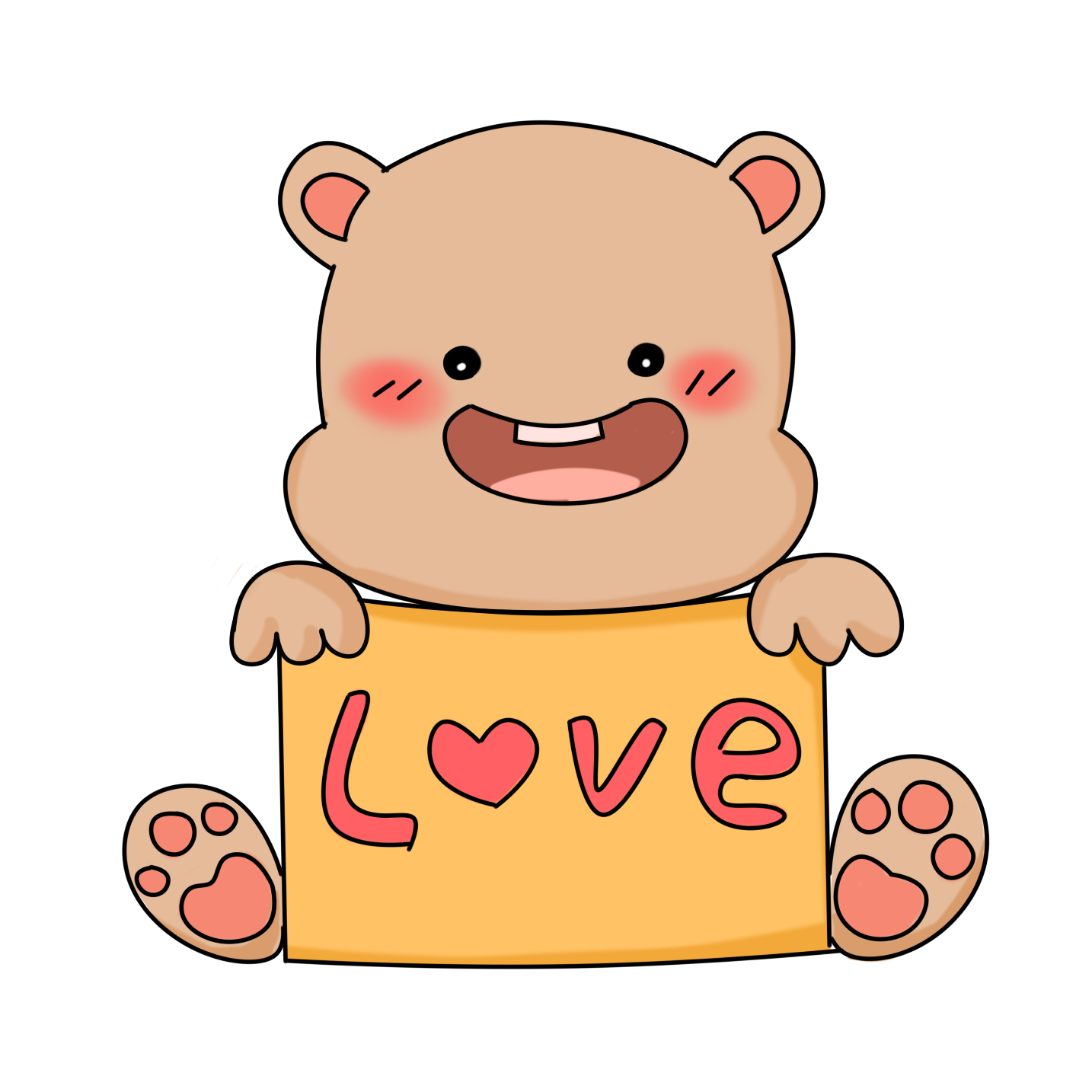 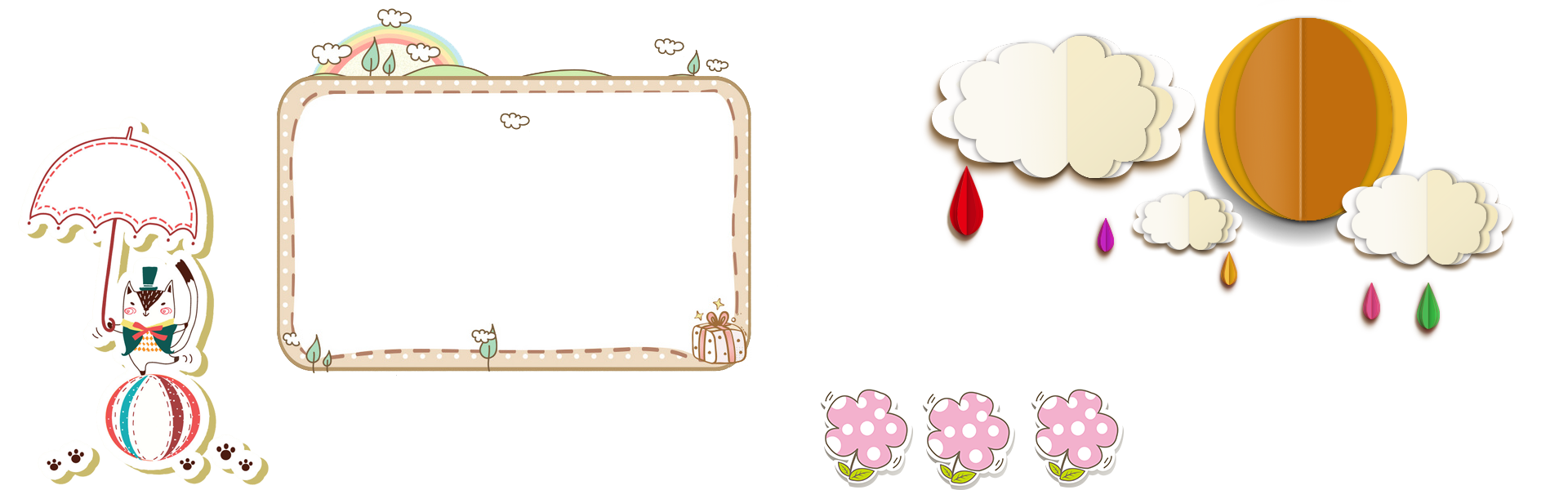 TRẢI 
NGHIỆM
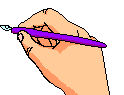 Bài 1/83: Đặt tính rồi tính
a) 855 : 45					9009 : 33		
   579 : 36					9276 : 39
855    45
39
579
36
9009
33
9276
36
45      19
78
2
3
7
2
7
3
1
6
66
14
7
24
0
21
9
405
231
216
117
405
9
9
3
30
6
0
99
273
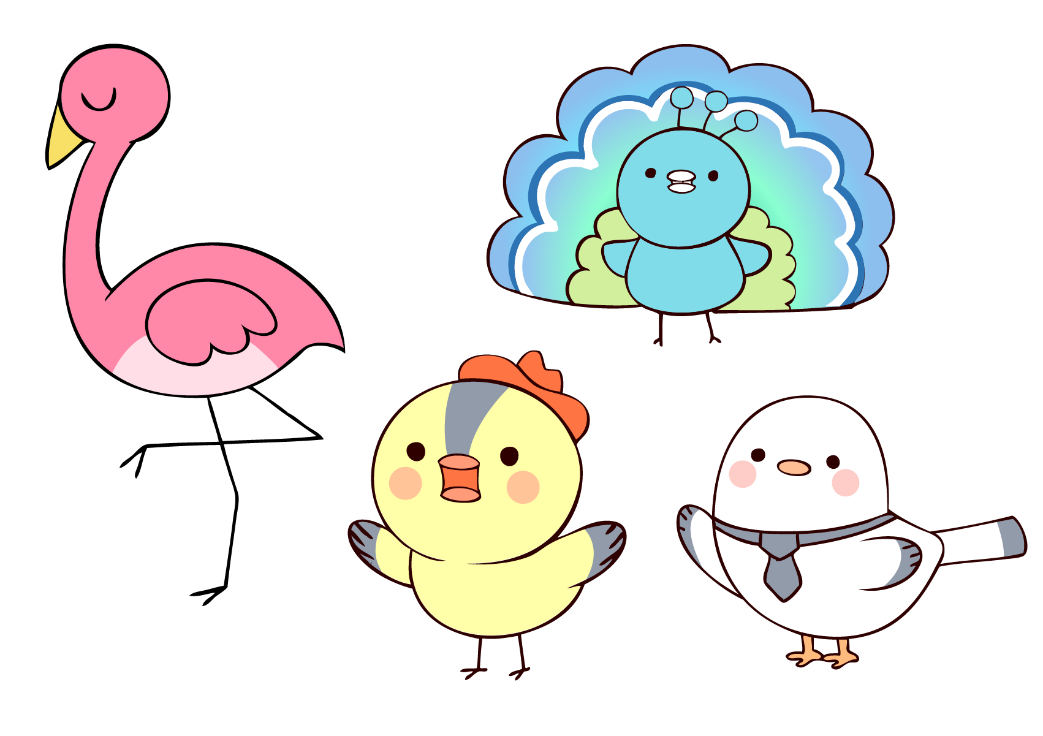 0
33
Bài 2/83. Tính giá trị của biểu thức
a) 4237 x 18 – 34578
8064 : 64  x  37
x  37
=     126
=    76266  - 34578
=      4662
=          41688
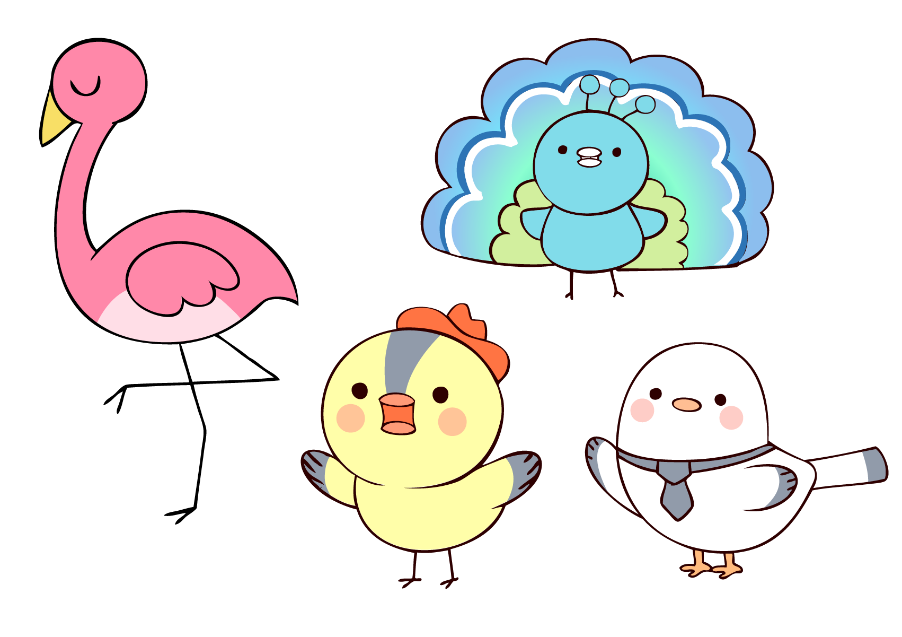 Bài 2/83. Tính giá trị của biểu thức
b, 46857 + 3444 : 28
601759 – 1988 : 14
=  46857  +    123
 =   46980
=  601759 -
142
=  601617
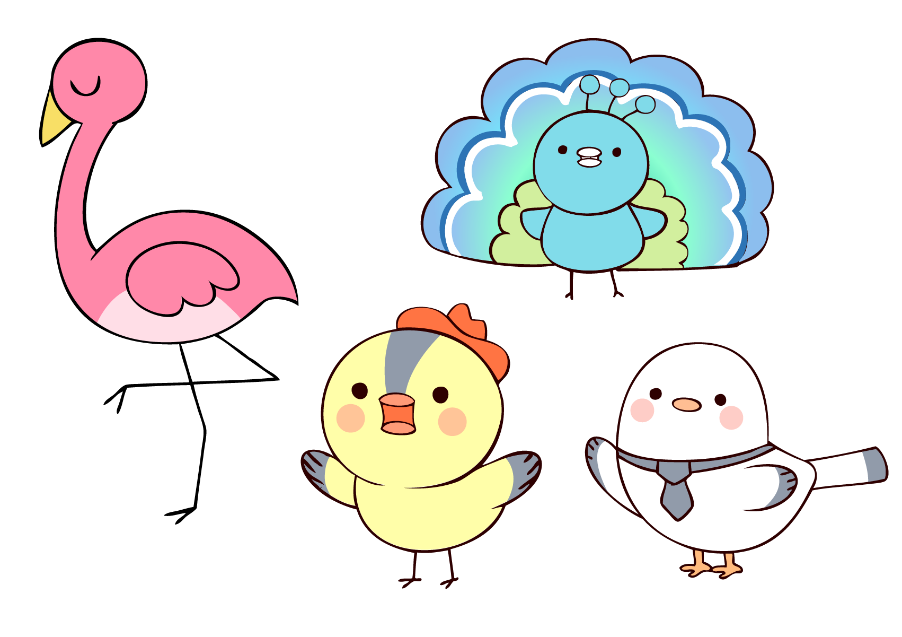 Bài 3/83. Mỗi bánh xe đạp cần có 
36 nan hoa. Hỏi có 5260 nan hoa thì 
lắp được nhiều nhất bao nhiêu chếc xe đạp 
2 bánh và còn thừa bao nhiêu nan hoa?
Tóm tắt
2 bánh xe  : 1 xe đạp 
36 nan hoa : 1 bánh xe          
5260 nan hoa: ... Xe đạp 2 bánh ; thừa ... nan hoa?
Bài giải
Số nan hoa cần để lắp một chiếc xe đạp là 
36 x 2 = 72 (nan hoa)
Ta có: 5260 : 72 = 73 (dư 4)
  Vậy 5260 nan hoa lắp được nhiều nhất 73 chiếc 
   xe đạp và thừa 4 nan hoa
                  Đáp số: 73 xe đạp , thừa 4 nan hoa
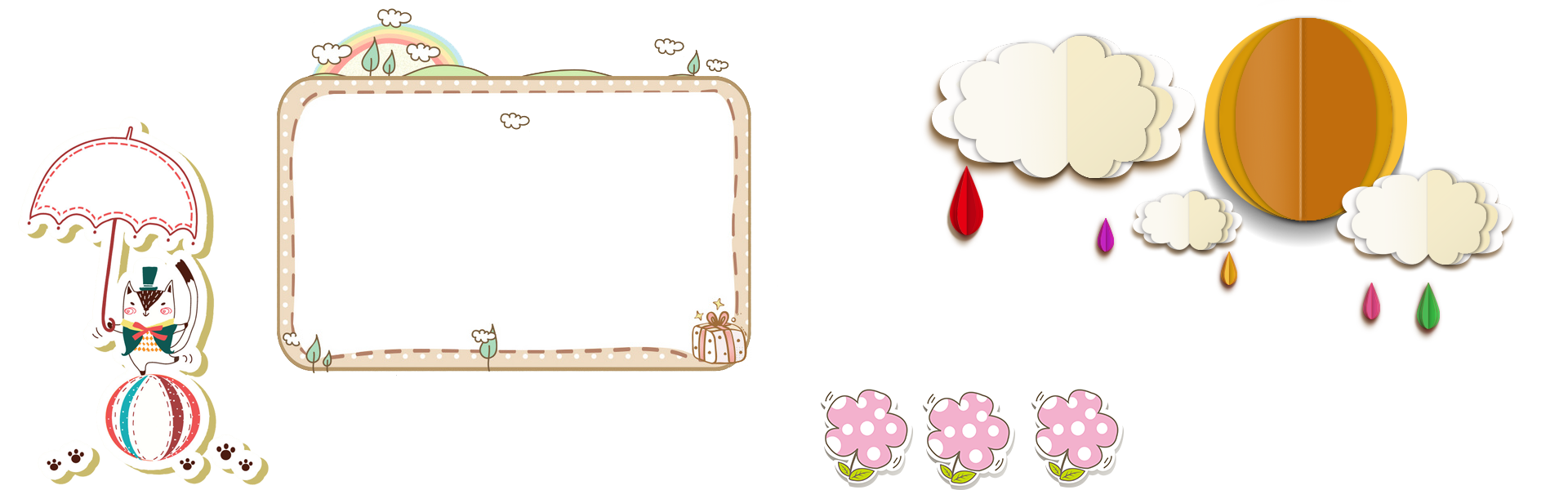 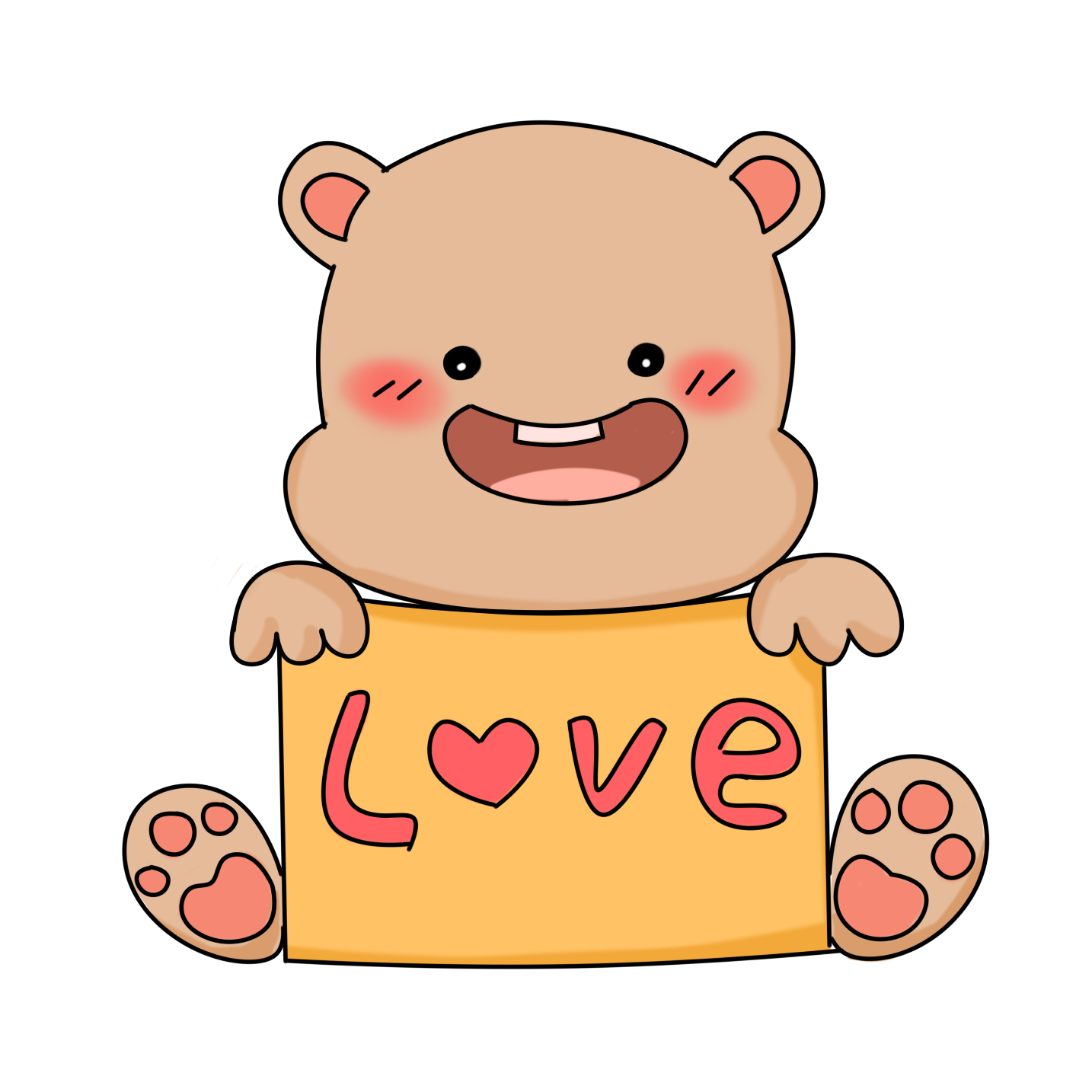 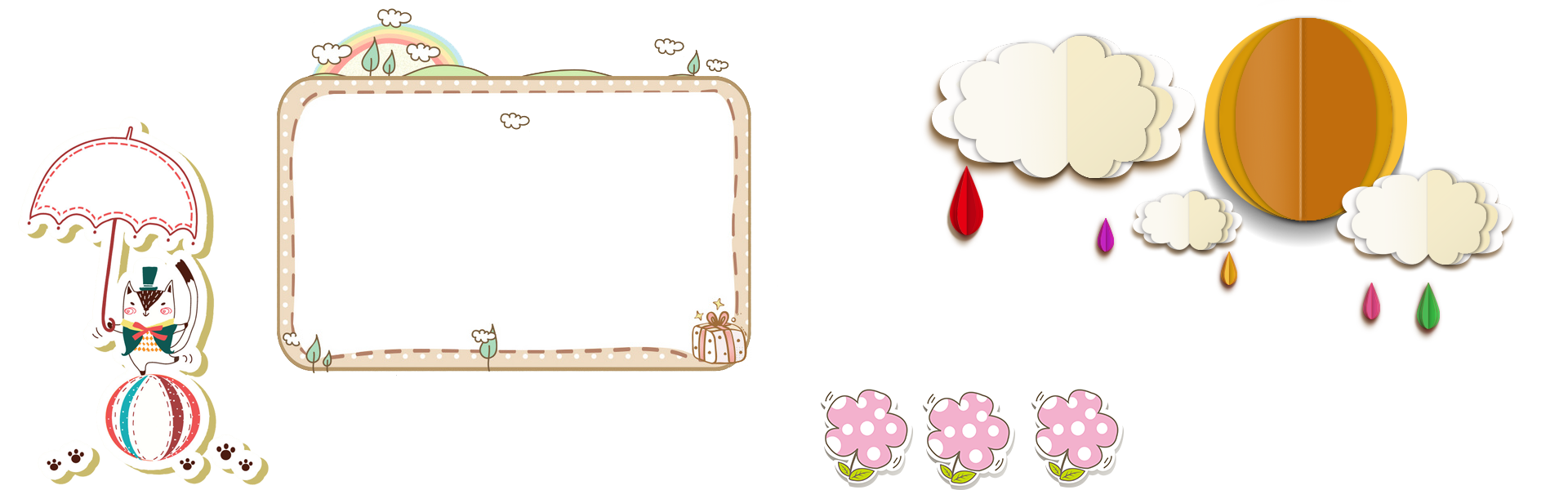 DẶN DÒ
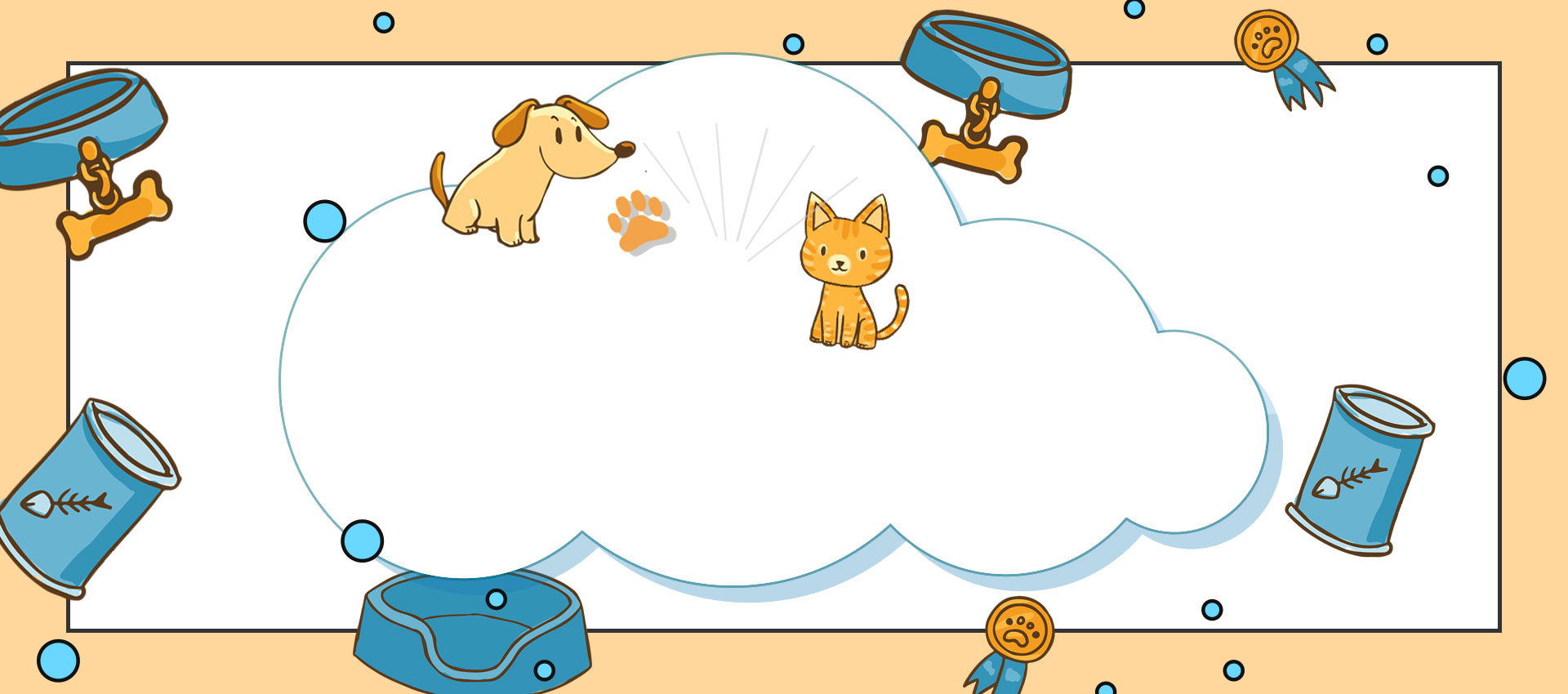 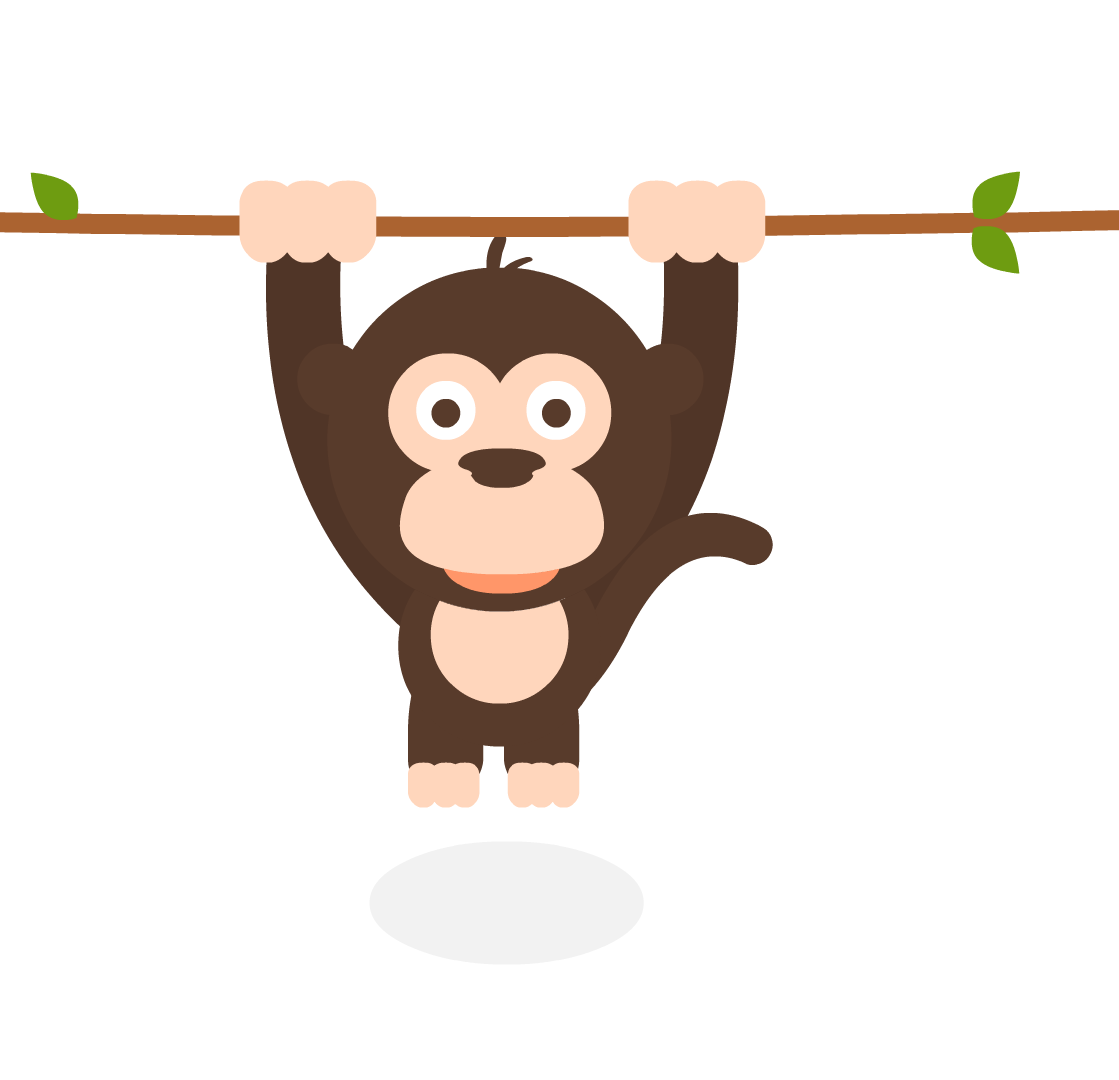 CHÚC CÁC CON HỌC TỐT